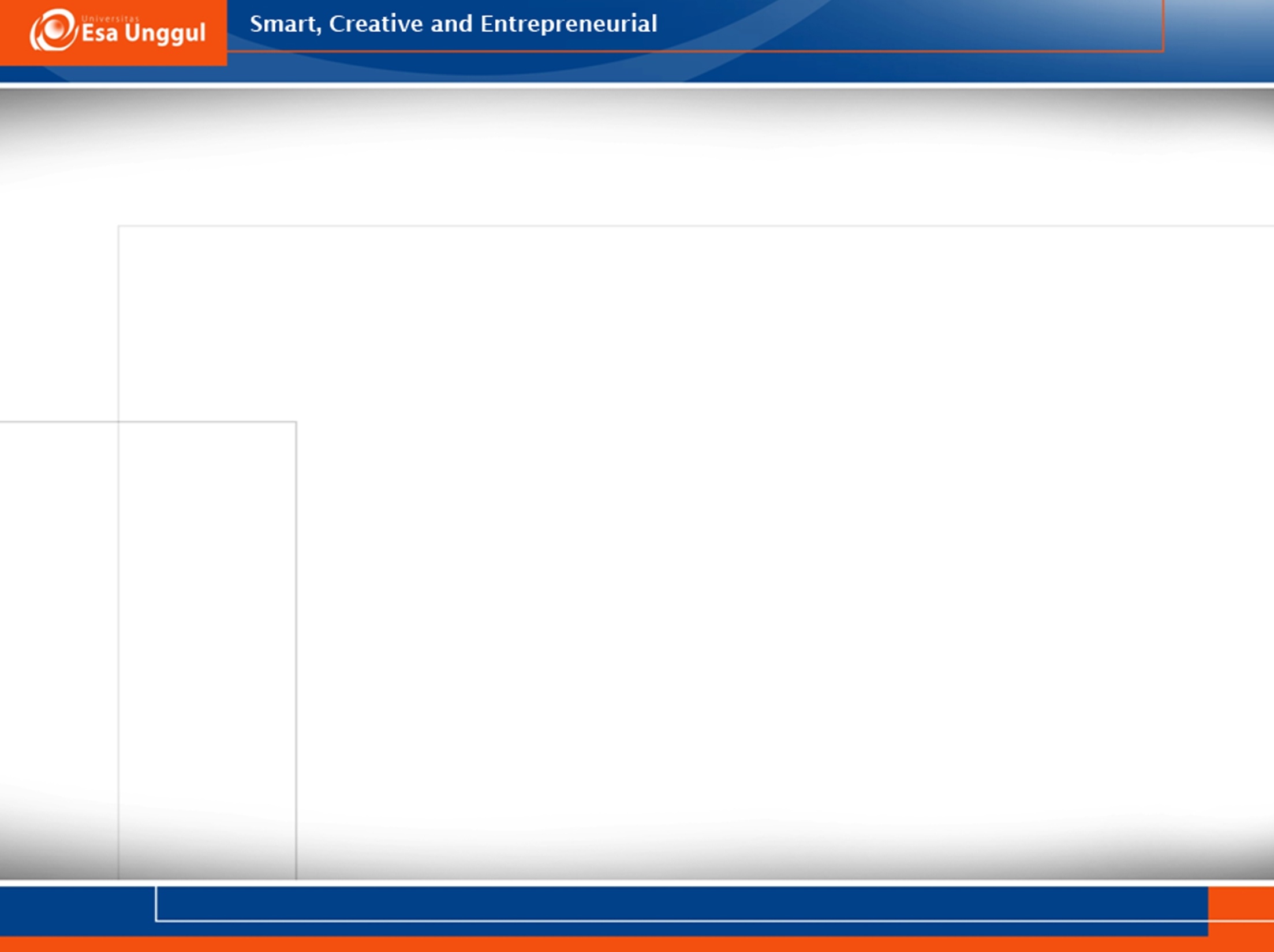 PERTEMUAN KE - 8
Pokok Bahasan :
Transfrormasi Fourier : Fungsi Simetrik
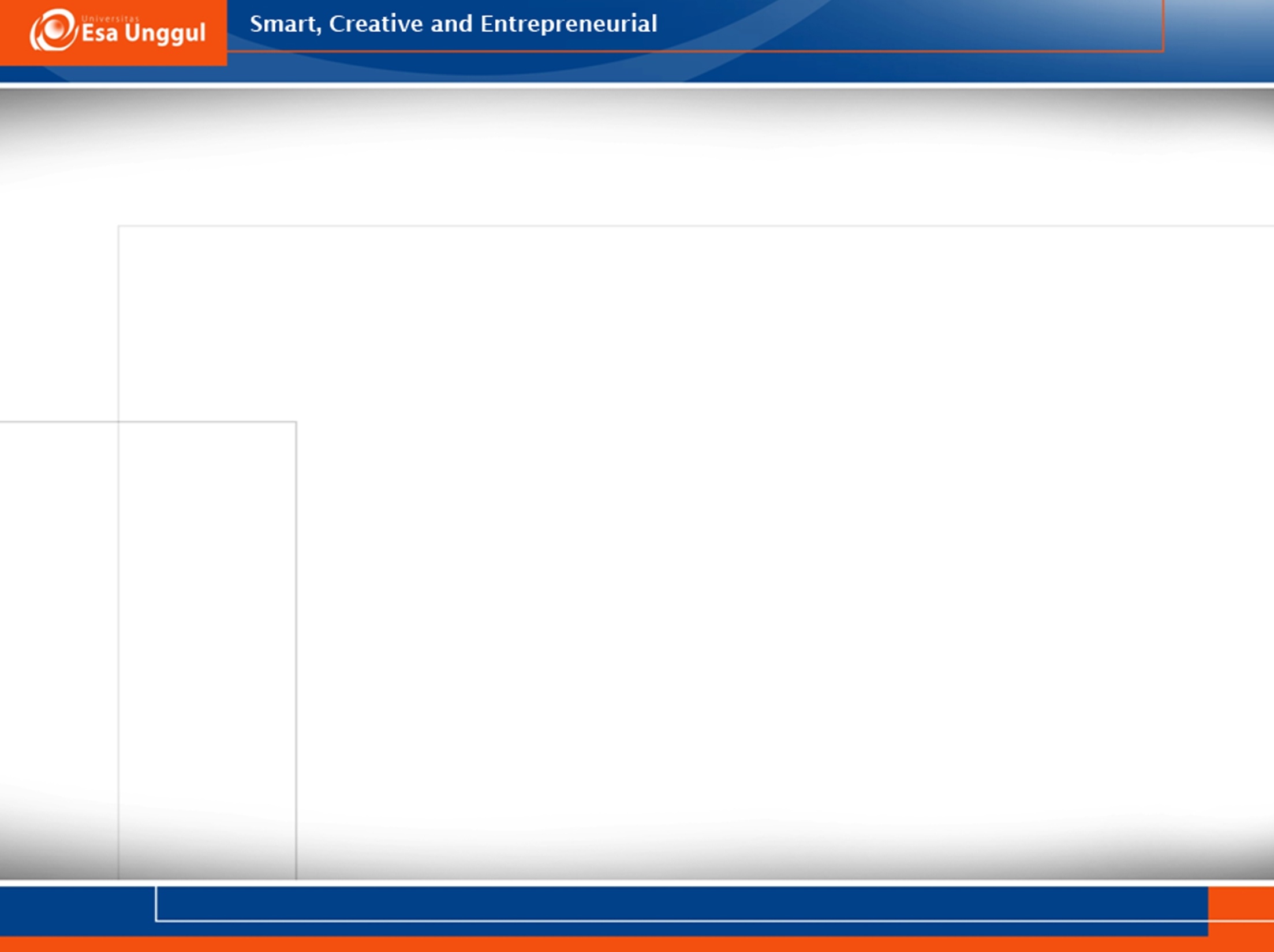 DEFINISI
Suatu sinyal periodik s(t)  dapat dianalisa dengan bantuan Deret Fourier. 
Pada kenyataannya banyak bentuk sinya/gelombang dalam suatu sistem yang bersifat random non periodik, misalnya sinyal informasi.
Maka untuk menyelesaikan kasus sinyal non periodik digunakan suatu formula yang disebut Transformasi Fourier.
Fungsi Transformasi Fourier yaitu utk menganalisis bentuk spektral S(f) dari suatu sinyal kawasan waktu s(t) 
Fungsi Inverse Transformasi Fourier yaitu utk menganalisis bentuk suatu sinyal kawasan waktu s(t) jika spektral sinyal S(f) diketahui
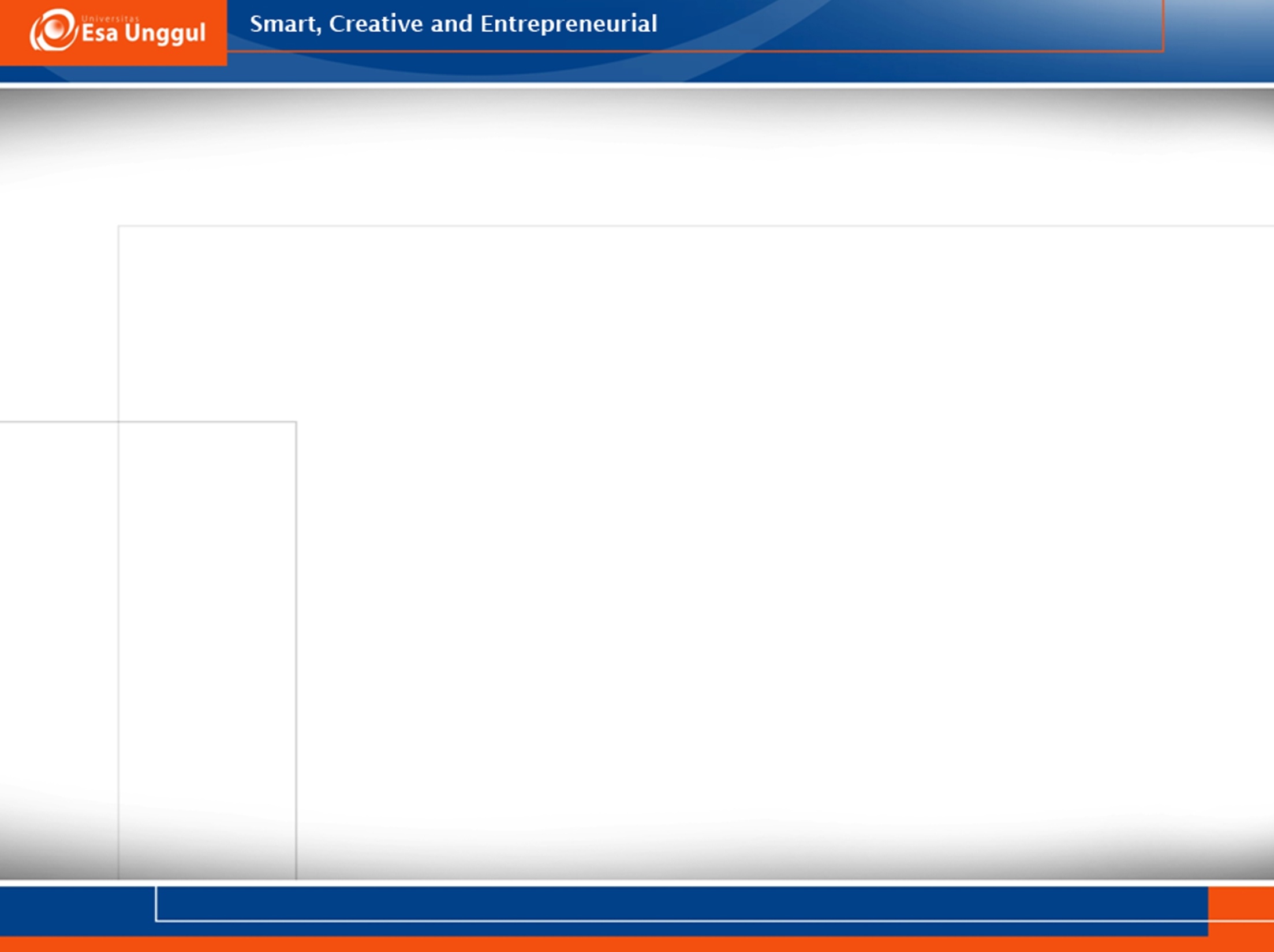 Transformasi Fourier
Trnasformasi fourier di nyatakan dengan :



Dengan S(f) adalah Transformasi Fourier dari s(t)
Jika Transformasi Fourier S(f) suatu persamaan gelombang diketahui maka kita dapat menghitung persamaan sinyal dalam domain waktu s(t) dengan formula Inverse Transformasi Fourier
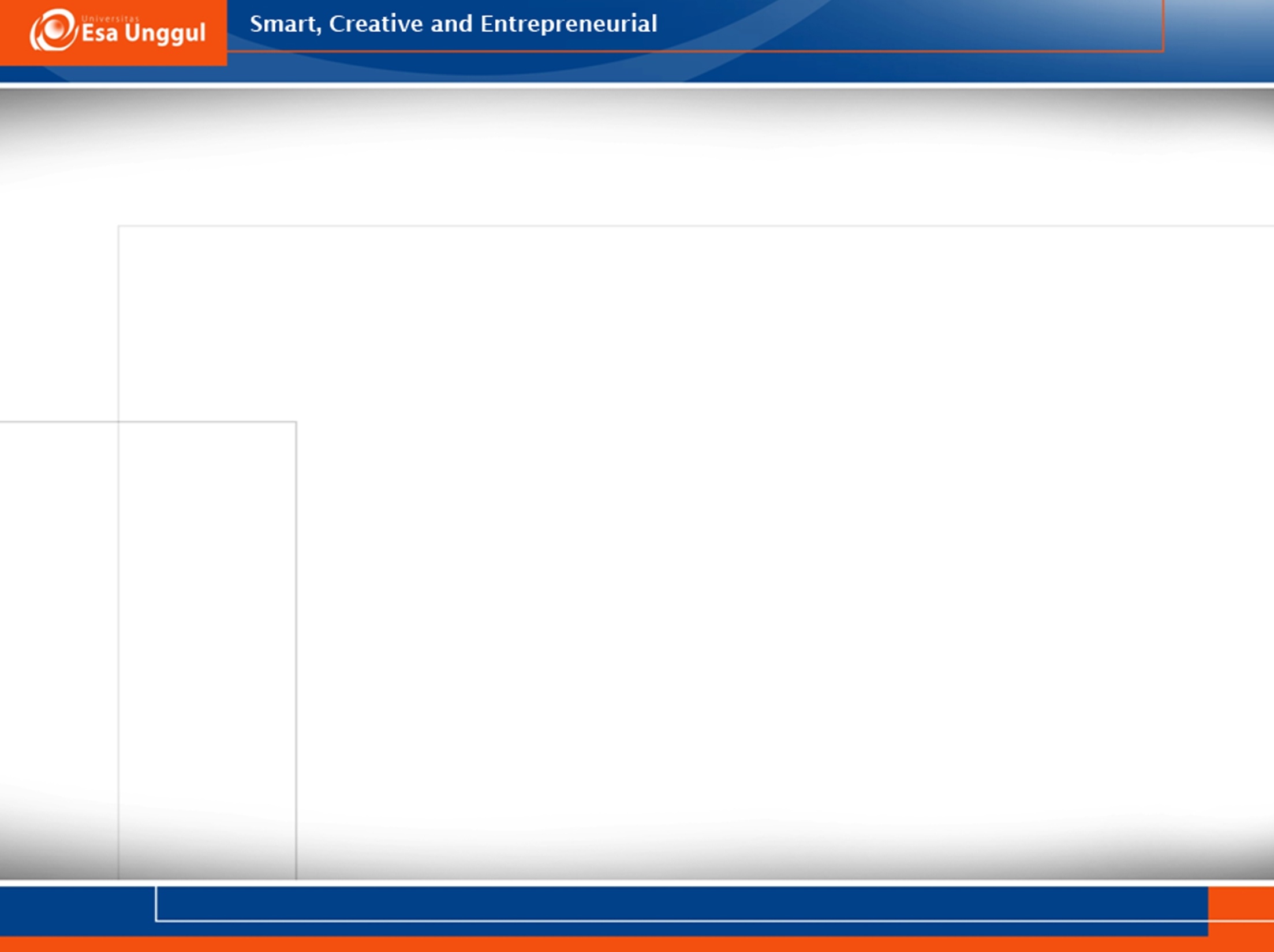 Contoh-Contoh Transformasi
- Transformasi Fourier impulse (sinyal delta dirac):
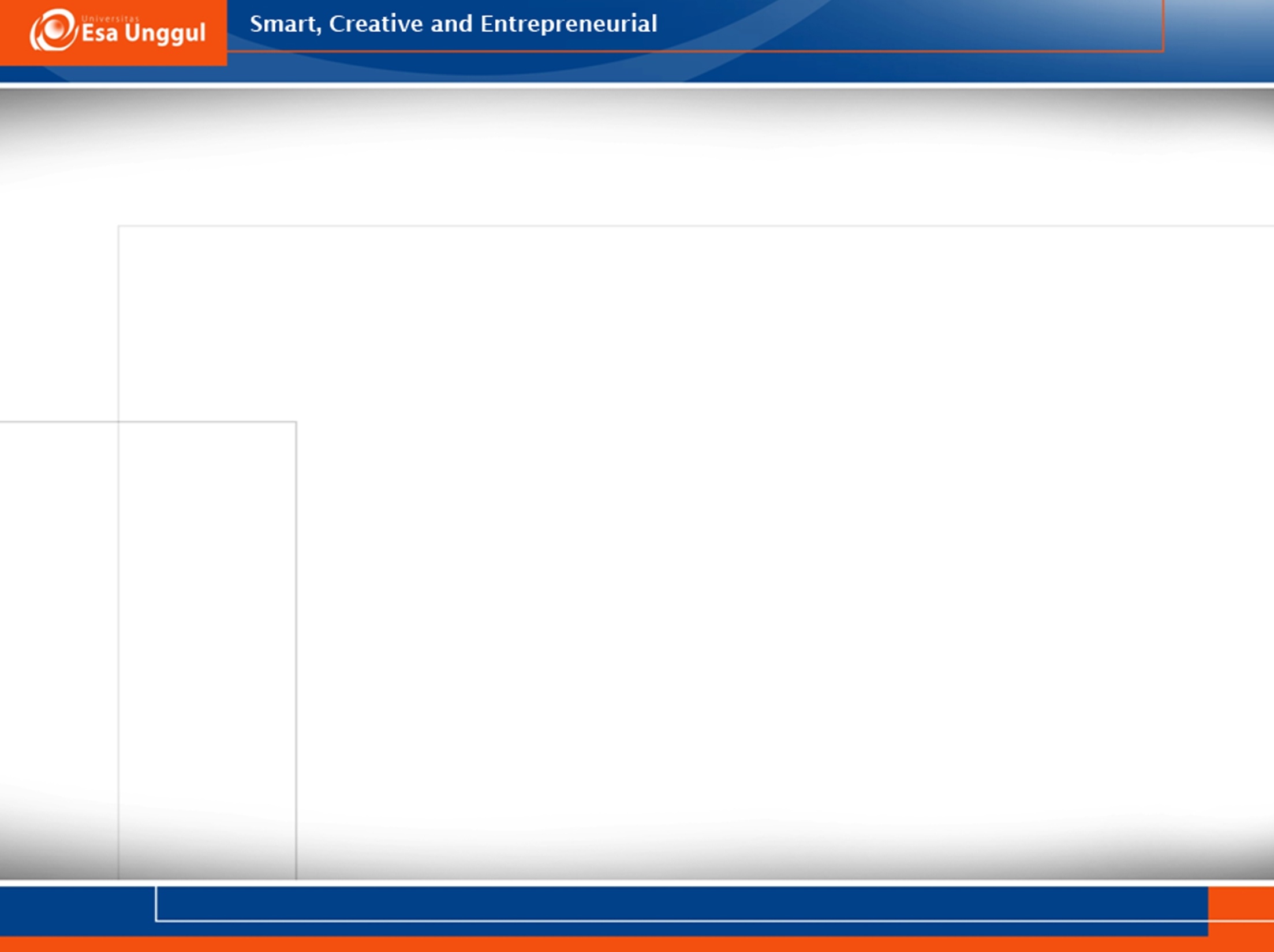 TRANSFORMASI FOURIER
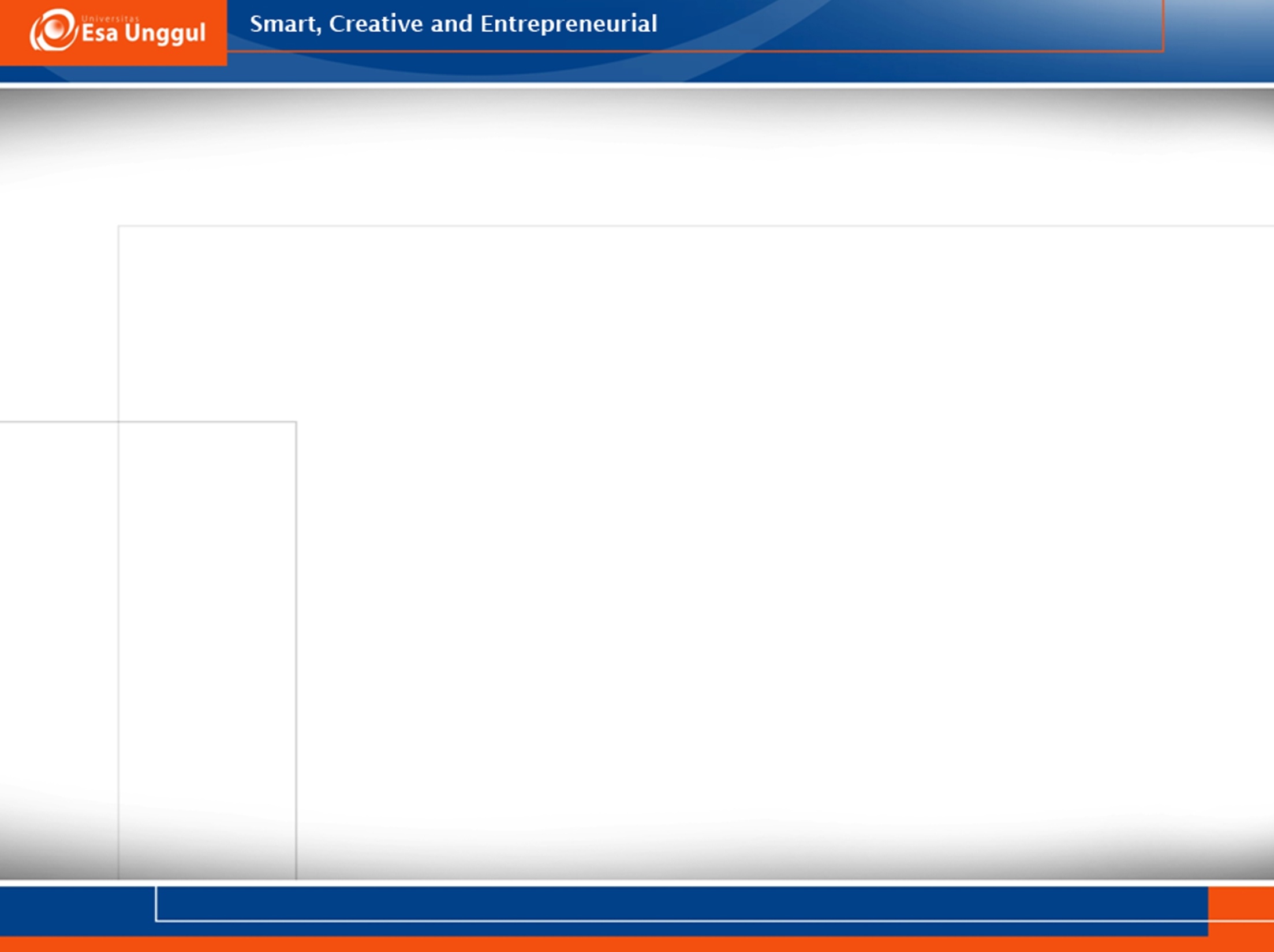 Latihan Soal
Lanjut Latihan soal